Electricity Production USA & Germany 2000-2014
Intro: Electricity Production in US & Germany
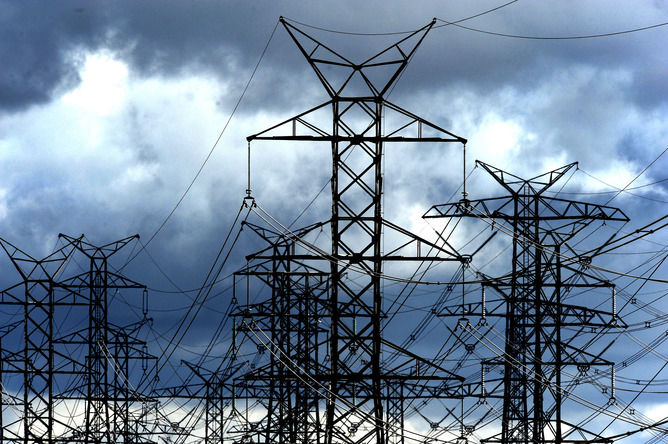 Total Production
    & Sources as a percent of total.

All data is from The World Bank.
   
   Not all relevant data  
   was updated after 2014.
Data presented is from 2000 
    through 2014.



Source: https://databank.worldbank.org/source/world-development-indicators
This Photo by Unknown Author is licensed under CC BY-ND
Population Comparison
Total Electricity Consumption
Per Capita Electricity Consumption2000-2014 Average Annual Consumption in Kilowatt hours Per Person
Summary: Total and Per Capita Electricity Consumption
Average annual values from 2000 through 2014:

German population:		82 million
US population: 			300 million
German electrical use: 		580 trillion kWh
US electrical use: 		4000 trillion kWh 
Per Capita use in Germany: 	7100 kWh
Per Capita use in USA: 		13000 kWh
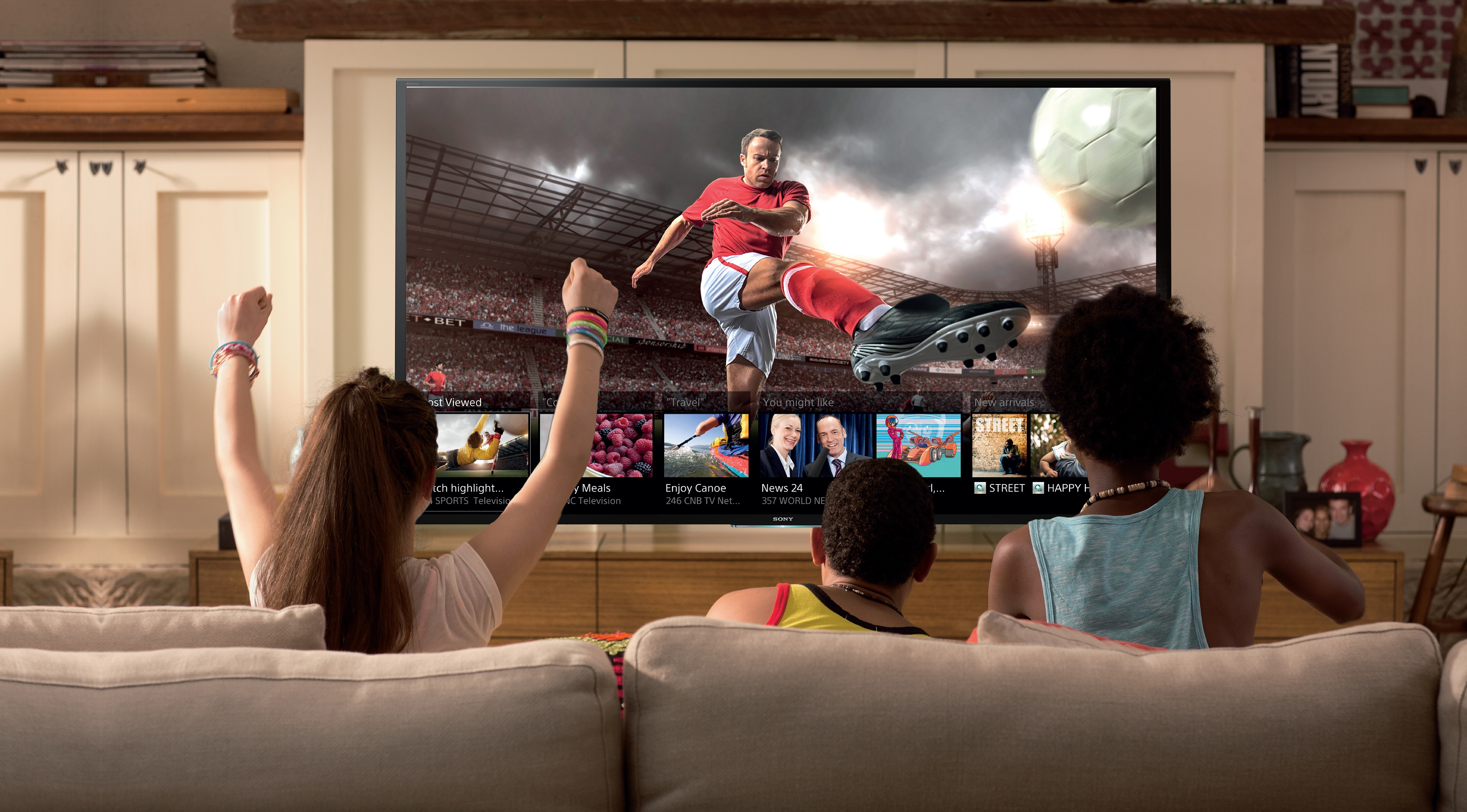 This Photo by Unknown Author is licensed under CC BY-ND
Sources of Electricity as Percent of Total
Summary of Electrical Sources
Average Annual Values 2000-2014, as a percentage of the nation’s total electrical production:
Germany – Fossil Fuels: 			61%
USA – Fossil Fuels:				70%
Germany – Nuclear: 				23%
USA – Nuclear: 					19%
Germany – Hydroelectric: 			3%
USA – Hydroelectric: 				6%
Germany – Non-Hydro Renewables: 		11%
USA – Non-Hydro Renewables: 		3%
Data Links
All data was sourced from The World Bank’s World Development Indicators and was last updated 2/15/2021
https://databank.worldbank.org/source/world-development-indicators

The data analysis and this presentation can be found here:
https://github.com/werdnamac/DE-USA-Electricity-Presentation 

You can view a PDF version of the presentation on GitHub without downloading the file.
To see the PowerPoint presentation version, or to see the data analysis Excel workbook, you must download those files from GitHub.